Sine Rule
and
Cosine Rule
If the question concerns lengths or angles in a triangle, you may need the sine rule or the cosine rule.
First, decide if the triangle is right-angled.
Then, decide whether an angle is involved at all.
If it is a right-angled triangle, and there are no angles involved, you will need Pythagoras’ Theorem
If it is a right-angled triangle, and there are angles involved, you will need straightforward Trigonometry, using Sin, Cos and Tan.
If the triangle is not right-angled, you may need the Sine Rule or the Cosine Rule
Finding the Area of triangle
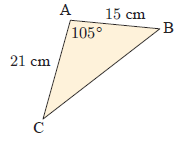 Finding the Area of triangle
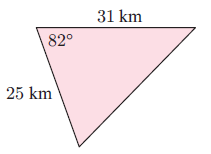 The Sine Rule:
C
a
Not right-angled!
b
A
B
c
In any triangle ABC
or
You do not have to learn the Sine Rule or the Cosine Rule!
They are always given to you at the front of the Exam Paper.
You just have to know when and how to use them!
The Sine Rule:
C
a
b
A
B
c
You can only use the Sine Rule if you have a “matching pair”.
You have to know one angle, and the side opposite it.
The Sine Rule:
C
a
b
A
B
c
You can only use the Sine Rule if you have a “matching pair”.
You have to know one angle, and the side opposite it.
Then if you have just one other side or angle, you can use the Sine Rule to find any of the other angles or sides.
Finding the missing  side:
Not to scale
10cm
x
40°
65°
Is it a right-angled triangle?
No
Is there a matching pair?
Yes
Finding the missing  side:
Not to scale
C
b
10cm
a
x
40°
A
65°
c
B
Is it a right-angled triangle?
No
Is there a matching pair?
Yes
Use the Sine Rule
Label the sides and angles.
Finding the missing  side:
Not to scale
C
b
10cm
a
x
40°
A
65°
c
B
Because we are trying to find a missing length of a side, the little letters are on top
We don’t need the “C” bit of the formula.
Finding the missing  side:
Not to scale
C
b
10cm
a
x
40°
A
65°
c
B
Because we are trying to find a missing length of a side, the little letters are on top
Fill in the bits you know.
Finding the missing  side:
Not to scale
C
b
10cm
a
x
40°
A
65°
c
B
Fill in the bits you know.
Finding the missing  side:
Not to scale
C
b
10cm
a
x
40°
A
65°
c
B
cm
Finding the missing  angle:
Not to scale
10cm
7.1cm
θ°
65°
Is it a right-angled triangle?
No
Is there a matching pair?
Yes
Finding the missing  angle:
Not to scale
C
b
10cm
a
7.1cm
θ°
A
65°
c
B
Is it a right-angled triangle?
No
Is there a matching pair?
Yes
Use the Sine Rule
Label the sides and angles.
Finding the missing  angle:
Not to scale
C
b
10cm
a
7.1cm
θ°
A
65°
c
B
Because we are trying to find a missing angle, the formula is the other way up.
We don’t need the “C” bit of the formula.
Finding the missing  angle:
Not to scale
C
b
10cm
a
7.1cm
θ°
A
65°
c
B
Because we are trying to find a missing angle, the formula is the other way up.
Fill in the bits you know.
Finding the missing  angle:
Not to scale
C
b
10cm
a
7.1cm
θ°
A
65°
c
B
Fill in the bits you know.
Finding the missing  angle:
Not to scale
C
b
10cm
a
7.1cm
θ°
A
65°
c
B
Shift Sin =
C
a
b
A
B
c
The Cosine Rule:
If the triangle is not right-angled, and there is not a matching pair, you will need the Cosine Rule.
In any triangle ABC
Finding the missing  side:
c
Not to scale
9cm
B
A
20°
x
a
b
12cm
C
Is it a right-angled triangle?
No
Is there a matching pair?
No
Use the Cosine Rule
Label the sides and angles, calling the given angle “A” and the missing side “a”.
Finding the missing  side:
c
Not to scale
9cm
B
A
20°
x
a
b
12cm
C
Fill in the bits you know.
x = 4.69cm
130°
C
Finding the missing  side:
Not to scale
A man starts at the village of Chartham and walks 5 km due South to Aylesham. Then he walks another 8 km on a bearing of 130° to Barham.  
What is the direct distance between Chartham and Barham, in a straight line?
5km
A
First, draw a sketch.
8km
Is it a right-angled triangle?
No
B
Is there a matching pair?
No
Use the Cosine Rule
C
Finding the missing  side:
Not to scale
A man starts at the village of Chartham and walks 5 km due South to Aylesham. Then he walks another 8 km to on a bearing of 130° to Barham.  
What is the direct distance between Chartham and Barham, in a straight line?
5km
b
a
130°
A
8km
c
Call the missing length you want to find “a”
a² = 5² + 8² - 2 x 5 x 8 x cos130°
Label the other sides
B
a² = 25 + 64 - 80cos130°
a² = 140.42
11.85km
a = 11.85
Finding the missing  angle θ:
C
Not to scale
b
a
6cm
9cm
θ°
A
B
10cm
c
Is it a right-angled triangle?
No
Is there a matching pair?
No
Use the Cosine Rule
Label the sides and angles, calling the missing angle “A”
Finding the missing  angle θ:
C
Not to scale
b
a
6cm
9cm
θ°
Shift Cos =
A
B
10cm
c
This can be rearranged to:
θ°
The diagram shows the route taken of an orienteering competition.
	The shape of the course is a quadrilateral ABCD.
	AB = 4 km, BC = 4.5 km and CD = 5 km.
	The angle at B is 70° and the angle at D is 52°
Calculate the angle CAD.
B
We haven’t got enough information about the triangle ACD to find 
70°
4km
4.5km
First find  x, by looking at just the upper triangle, because this will give us enough information in the lower triangle to find .
A
x
C
5km
Not to scale
52°
D
A
B
70°
c
b
4km
4.5km
B
A
x
a
C
C
Is it a right-angled triangle?
No
Is there a matching pair?
No
Use the Cosine Rule
Label the sides and angles, calling the given angle “A” and the missing side “a”.
A
B
70°
c
b
4km
4.5km
B
A
x
a
C
C
x = 4.893km  (to 3 d.p.)
θ°
Now look at the lower triangle
B
70°
4km
4.5km
A
4.893km
C
5km
Not to scale
52°
D
θ°
Now look at the lower triangle
Is it a right-angled triangle?
No
Is there a matching pair?
Yes
Use the Sine Rule
Label the sides and angles.
A
4.893km
b
A
C
5km
a
52°
B
D
θ°
A
4.893km
b
A
Shift Sin =
C
5km
a
52°
B
D
θ°
The diagram shows the route taken of an orienteering competition.
	The shape of the course is a quadrilateral ABCD.
	AB = 4 km, BC = 4.5 km and CD = 5 km.
	The angle at B is 70° and the angle at D is 52°
Calculate the angle CAD.
B
70°
4km
4.5km
A
5km
Angle CAD = 53.6°
Not to scale
52°
D
Find ALL sides & Angles
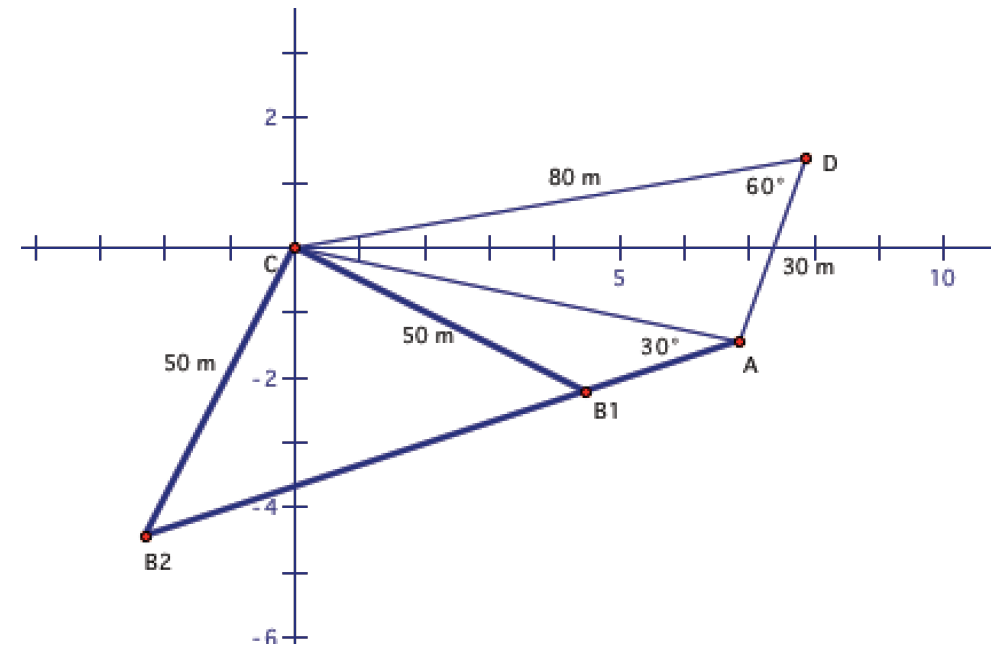 Find ALL sides & Angles
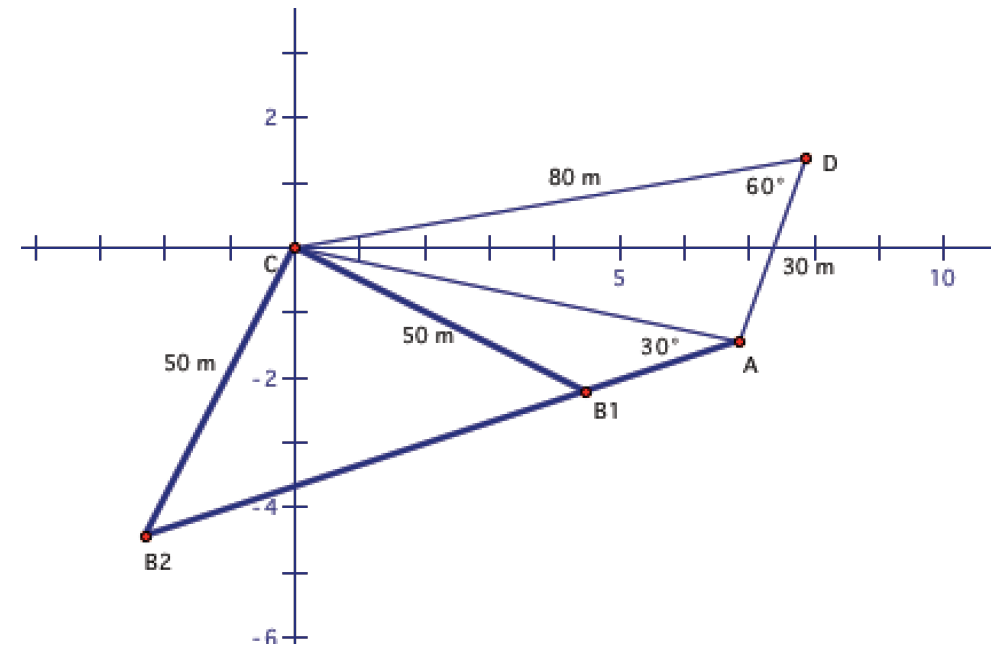 38.21
14.4
70
81.79
91.2
44.4
12.18
135.6
44.4
71.45
Homework
pg. 467 Ex. 15F (1 - 3 all)
pg. 471 15G (1 - 6 all)
pg. 472 Ex. 15H.1 (2a, 3)
pg. 472 Ex. 15H.2 (2 & 3 all)